PowerPoint Slides
Background: not obtrusive
Distinct objects on the background must relate to the topic. (Patterns are OK)
Is this style/background OK?
PowerPoint Slides
Background: not obtrusive
Distinct objects on the background must relate to the topic. (Patterns are OK)
Is this style/background OK?
PowerPoint Slides
Background: not obtrusive
Distinct objects on the background must relate to the topic. (Patterns are OK)
Is this style/background OK?
PowerPoint Slides
Background: not obtrusive
Distinct objects on the background must relate to the topic. (Patterns are OK)
Is this style/background OK?
PowerPoint Slides
Background: not obtrusive
Distinct objects on the background must relate to the topic. (Patterns are OK)
Is this style/background OK?
PowerPoint Slides
Background: not obtrusive
Distinct objects on the background must relate to the topic. (Patterns are OK)
Is this style/background OK?
PowerPoint Slides
Background: not obtrusive
Distinct objects on the background must relate to the topic. (Patterns are OK)
Is this style/background OK?
PowerPoint Slides
Background: not obtrusive
Distinct objects on the background must relate to the topic. (Patterns are OK)
Is this style/background OK?
Fix problems like this on prepackaged PowerPoint themes. Whatever appears on your slide should be for the benefit of your audience!
LOGO
3E: Backgrounds and Color
Good text/background contrast: 
no light text on light background   
no dark text on dark background
3E: Backgrounds and Color
Good text/background contrast: 
no light text on light background   
no dark text on dark background
Backgrounds and Color
Good text/background contrast: 
no light text on light background   
no dark text on dark background

Use color to emphasize
but not too much color (distracting)
Paragraphs on Slides
For something you will be presenting, do NOT put complete paragraphs (>20 words in a block) on slides. 
except when exact quotes are needed (e.g. when discussing a contract term)
When the PPT is to be read, not presented, a couple of paragraphs for important parts are OK.
Paragraphs & Sentences?
Avoid paragraphs when presenting it yourself
Full sentences?
Long ones? Only for very important things
Try to be short: <15 words, hopefully <10
Point form: usually better
Paragraphs & Sentences?
Avoid paragraphs when presenting it yourself
Full sentences?
must be short: <15 words, hopefully <10
Use point form: key words & phrases
can be read at a glance
If you are presenting it, the audience listens for how they fit together
Long blocks of text attract the attention of the audience, so people start reading the long sentence or paragraph. That means they are not listening to you as you speak, unless you are reading out loud the same paragraph, like a primary school teacher reading to students. Either way, it is bad for your presentation.
When presenting, avoid long text blocks or sentences:
people read instead of listening
attention lost
Speaker reads out loud? NO!
PPT offers Slide Transitions
Animates the switching between slides.
(just used “Fade” from previous slide)
Can create a “mood”
no transition (instant)  exciting
smooth transition  peaceful, controlled
As with anything in PPT, do not overuse this feature!
Advanced: Try a zoom in to part of a picture using the “Morph” transition
PPT offers Element Transitions
Visual transitions: 
Simple is good – “appear” is the usual
This is “fly-in” – also OK
No fancy ones in academic presentations – too distracting
Fancier ones may be useful in other contexts.
Be wary of audio transitions
may be too distracting
may be too funny
Spelling & Grammar
No spelling mistakes on yor slides
chek with computer
triple-check by hand: “meet” ≠ “meat”

No grammar / wording mistakes
Point form is more forgiving but…
Mistakes: still can happens
Consistent Formatting
Formatting mistakes - be careful
    -points: should line up & be same “style”
   - spacing – regular
       -Capitalization: items in list should have the same capitalization
Formatting mistakes – be careful
points: should line up & be same “style”
spacing: regular
capitalization: items in list should have the same capitalization pattern
Common Formatting mistakes: Do you See the Problems?
This is one item in what is called a bullet point list, i.e. one bullet point. This one was formatted by PowerPoint.
• This is a bullet point formatted by the user rather than by PPT – UGLY!
1.  This is a bullet list the user tried to make a numbered list by typing in a number. UGLY! 
Use bullet list OR numbered list. 
Don’t mix the styles!
What size of text?
Text size (except for unimportant labels)
at least 28 point like this
PPT reduces the text size
in each level of list
so don’t let it get too small!
32 point (like PPT first level) is good.
28 point is OK
You can specify the text size by hand
in deeper 
list levels
Figures/Tables/Diagrams
Show tables or diagrams from a printed report?
Can be copied directly if labels are big enough
Otherwise, re-label in a bigger font

If you are going to present it yourself, delete long captions from figures
too much text is uselessly small
paragraphs distract
Make figures big enough to show detail – Respect your audience!
Size of diagrams, figures, and tables: 
Think from the audience point of view – Can a viewer at the back of the room easily see the detail you want them to notice?
Delete fancy edges, background, title, …         to get more space for the figure
Leave a border at edges of screen
Probably a bad background – 
too “cute” unless crayons relate to widgits
My Diagram, done badly
Sales of widgets in four quarters of 2008 by female agents working in metropolitan centers in three regions of the US. Vertical axis shows thousands of boxes sold. Third quarter spike in East region includes one 60,000-box sale.
Neutral background – Too boring?
My Diagram, done badly
Sales of widgets in four quarters of 2008 by female agents working in metropolitan centers in three regions of the US. Vertical axis shows thousands of boxes sold. Third quarter spike in East region includes one 60,000-box sale.
My Diagram, still bad, but better label
Widget Sales in US by women in cities
My Diagram, still some problems
Widget Sales in US by women in cities
Widget Sales in US by women in cities
Widget Sales in US by women in cities
My Diagram, done badly
Sales of widgets in four quarters of 2008 by female agents working in metropolitan centers in three regions of the US. Vertical axis shows thousands of boxes sold. Third quarter spike in East region includes one 60,000-box sale.
Widget Sales in US by women in cities
Widget Sales in US by women in cities
3E: Use time efficiently
Use Diagrams
explain ideas and experimental setups
Show 
tables of information
pictures
argument outlines
equation details
experiment details
summaries 
so you don’t have to say
as much!
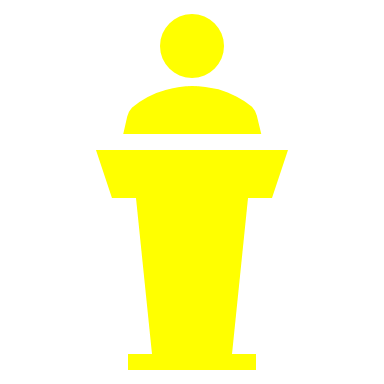 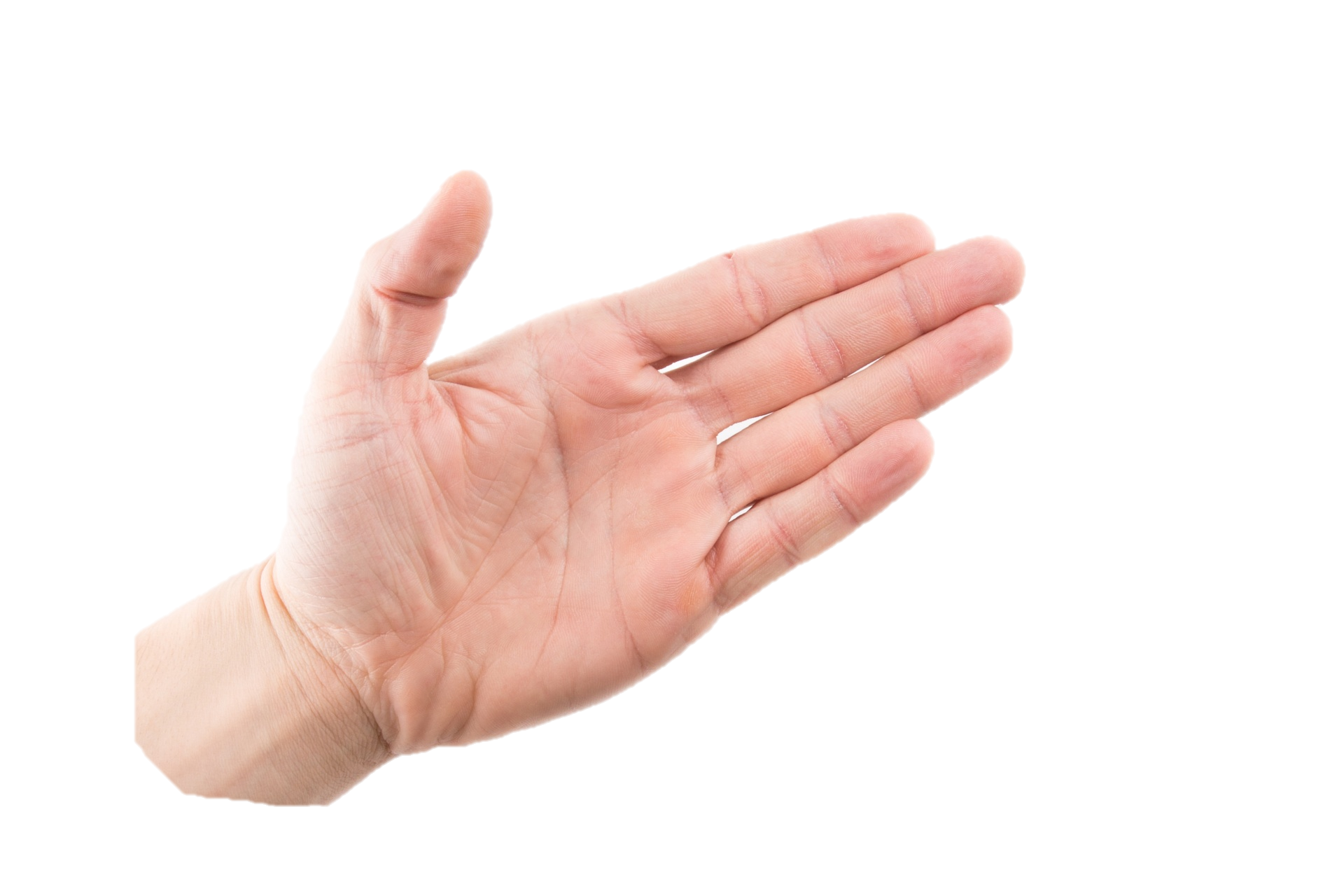 Speaker points using mouse or hand and says 
“These things”
Use variety in Titles!
No more than 2 slides with the same title
Bad: 
Introduction					- Proposal
Introduction					- Proposal
Introduction					- Proposal
…								- …
Good:
Company Introduction: Location
Company Introduction: History
Company Introduction: Employees
…
Use variety, not just text
How many “just-text” slides in a row?
Aim for picture, table, diagram, chart… every 5 slides or less
(Many non-text slides in a row is fine since they are more interesting.)
Video? 
short (<30 seconds) is good if important
If you are presenting, it is best with no audio so you comment as audience watches
Do not go backwards
Never go backwards
use copies of slides exactly where you want them
Example for a big graph/table: 
Show figure and talk about first part
Talk about second part on a different slide
Show a copy of graph to talk about another part, with the current part highlighted
Audio
For a PPT you present, usually not needed except maybe some background audio for special slides.
For a PPT that will be viewed without you presenting it:
Audio narration by you can be good
For either of these, make sure audio stops when the viewer gets to slides that are not relevant to the audio